Ensuring drivability:challenges and solutions for America’s roadsA survey of pavement officials and the driving public
The Asphalt Pavement Alliance is a partnership of the Asphalt Institute, National 
Asphalt Pavement Association and the State Asphalt Pavement Associations.
[Speaker Notes: Edelman Berland is global, full-service market research firm that provides services to corporate, consumer, non-profit and government clients .

As part of Edelman—the world’s largest public relations firm—we are experts at understanding brands, consumers, stakeholders and most importantly, how to connect them.]
As our nation’s infrastructure ages, smart decisions need to be made about our future.
2
[Speaker Notes: As our nation’s infrastructure continues to age, and to help meet the expectations of American drivers, we need smart decisions for the future. 

Over the past year, we partnered with Edelman Berland to gather data about what drivers throughout the U.S. and in the Great Lakes look for in a road, as well as the decision landscape for pavement specifiers.]
Survey Methodology
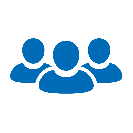 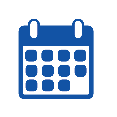 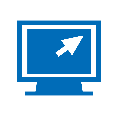 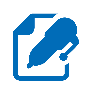 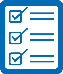 [Speaker Notes: Starting in 2013, the Asphalt Pavement Alliance, a partnership of the Asphalt Institute, the National Asphalt Pavement Association, and the State Asphalt Pavement Associations, commissioned Edelman Berland to conduct a series of qualitative and quantitative surveys to better understand the current decision landscape for state department of transportation (DOT) officials and engineers, public works agencies, private developers and other key stakeholders. 

In our stakeholder interviews, state and local highway officials said they based their pavement decisions on engineering concerns and economic data for each project. They also noted DOT officials are increasingly engaging with the public to assure taxpayers that money is well spent. This enhanced the need to gather data about what matters most to drivers.

A subsequent survey was also conducted earlier this year to understand what drivers in 8 regions throughout the country. Drivers in [insert state name] are represented in the Mid-Atlantic region. This presentation will outline what local drivers want from their roadways.]
Regional Composition
Upper Midwest
Iowa, Kansas, Minnesota,
Missouri, Nebraska, North
Dakota, South Dakota
New England
Connecticut, Maine,
Massachusetts,
New Hampshire,
Rhode Island,
Vermont
Great Lakes
Illinois, Indiana, Michigan
Ohio, Wisconsin
Pacific & Mtn. Northwest
Alaska, Colorado, Idaho, 
Montana, New Mexico,
Oregon, Washington,
Wyoming
Mid Atlantic
Delaware, Maryland,
New Jersey, New York,
Pennsylvania
Southwest & Pacific
Arizona, California,
Hawaii, Nevada, Utah
Southeast Atlantic
Florida, Georgia, Kentucky, North Carolina,
South Carolina, Tennessee, Virginia, West
Virginia
Mid-South
Alabama, Arkansas, Louisiana,
Mississippi, Oklahoma, Texas
[Speaker Notes: Statistically significant data was collected from each of these regions. This presentation focuses on the survey results from the Great Lakes which is comprised of Illinois, Indiana, Michigan, Ohio, and Wisconsin.]
What Matters to Drivers in the Great Lakes
[Speaker Notes: In a March 2014 online survey conducted to determined preferences on roadway conditions, more than 3,000 U.S. drivers, including those in the Great Lakes were surveyed. The following is an overview of what we discovered about drivers in Illinois, Indiana, Michigan, Ohio, and Wisconsin.]
Common Roadway Issues & Frequency in the Great Lakes
Maintenance-RELATED ISSUES
82% of drivers on a daily or weekly basis
WATER IN THE ROADWAY
13% of drivers on a daily basis
6
[Speaker Notes: In general, drivers in the Great Lakes were frustrated by the state of our nation’s aging infrastructure and understood the need to invest public funds in the maintenance and upkeep of roads and bridges. Pavement deterioration associated with a lack of maintenance, such as potholed, cracked or crumbling pavement, was identified as the most common roadway problem encountered.

When asked how frequently each of these situations was encountered, 82% of drivers reported dealing with maintenance-related pavement deterioration on a daily or weekly basis. By comparison, water in the roadway was a more seasonal occurrence; only 13% said it was encountered daily.]
To better understand trade-offs drivers were willing to make to ensure smooth, well-maintained roads, we asked a series of questions.
7
[Speaker Notes: After gaining insight about road conditions in the Great Lakes, we asked a series of questions to determine the trade-offs drivers were willing to make to ensure smooth, well-maintained roads.]
Maintenance Preferences in the Great Lakes
Lanes receive repairs during off peak hours
Not sure
Lanes fully shut down for maintenance
8
[Speaker Notes: To better understand what tradeoffs drivers in the Great Lakes were willing to endure for improved roads, we asked a series of questions about maintenance preferences. Here’s what we discovered:

85% of the driving public wanted roadwork to be conducted during off-peak driving hours so that roads could remain fully open to traffic during rush hours.]
Maintenance Preferences in the Great Lakes
Smooth road surface, periodic construction delays
Not sure
Less smooth road surface, no construction delays
9
[Speaker Notes: 66% of those surveyed were willing to encounter periodic construction delays if it meant a more consistently smooth ride.]
Maintenance Preferences in the Great Lakes
Periodic maintenance, resurfaced every 10-15 years (indefinitely)
Not sure
Rehabilitation every 12-16 years, replacement after 30-40 years
10
[Speaker Notes: Lastly, 66% of drivers said they want a road that is resurfaced as often as every 10 years and lasts indefinitely, to one that may receive less maintenance but may need to be replaced after 30 to 40 years.]
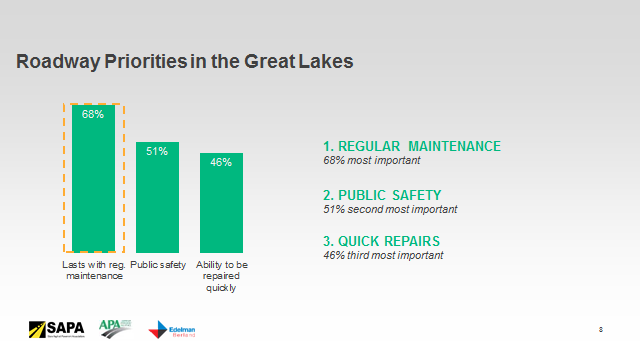 11
[Speaker Notes: When given fifteen pavement attributes and asked to select the three most important. The survey revealed that the issue of maintenance as very important to drivers in the Great Lakes. 68% of participants said they want agencies to place an emphasis on building roads that are designed to last with regular maintenance. 

The driving public rated public safety as the second most important quality with 51% desiring well-marked, safe roadways. 

Drivers also want roads that can be repaired quickly (46%).]
What Matters to Decision MakersAlmost half of road owners surveyed (48%) identified transportation funding as their top challenge.
[Speaker Notes: We also needed to understand the pressures on decision makers. In research conducted from June through August 2013, Edelman Berland spoke with 20 executive-level pavement decision makers and fielded a quantitative survey with another 221 transportation engineers, architects, developers and other key stakeholders at state DOTs and private entities from across the country.

Not surprisingly, pavement decision makers revealed that maintaining infrastructure with a shrinking funding stream was the top issue facing their agencies. Almost half of road owners surveyed (48%) identified transportation funding as their top challenge.

Given budget constraints, decision makers are paying close attention to ways they can most efficiently deliver and maintain a consistent level of service to drivers. To this end, they are placing an emphasis on a pavement’s structural durability, life-cycle costs, and performance — ability to meet driver’s needs.]
What Matters to Decision MakersHow they can most efficiently deliver and maintain a consistent level of service to drivers.
[Speaker Notes: We also needed to understand the pressures on decision makers. In research conducted from June through August 2013, Edelman Berland spoke with 20 executive-level pavement decision makers and fielded a quantitative survey with another 221 transportation engineers, architects, developers and other key stakeholders at state DOTs and private entities from across the country.

Not surprisingly, pavement decision makers revealed that maintaining infrastructure with a shrinking funding stream was the top issue facing their agencies. Almost half of road owners surveyed (48%) identified transportation funding as their top challenge.

Given budget constraints, decision makers are paying close attention to ways they can most efficiently deliver and maintain a consistent level of service to drivers. To this end, they are placing an emphasis on a pavement’s structural durability, life-cycle costs, and performance — ability to meet driver’s needs.]
What Matters to Decision Makersemphasis on a pavement’s structural durability, life-cycle costs, and performance.
[Speaker Notes: We also needed to understand the pressures on decision makers. In research conducted from June through August 2013, Edelman Berland spoke with 20 executive-level pavement decision makers and fielded a quantitative survey with another 221 transportation engineers, architects, developers and other key stakeholders at state DOTs and private entities from across the country.

Not surprisingly, pavement decision makers revealed that maintaining infrastructure with a shrinking funding stream was the top issue facing their agencies. Almost half of road owners surveyed (48%) identified transportation funding as their top challenge.

Given budget constraints, decision makers are paying close attention to ways they can most efficiently deliver and maintain a consistent level of service to drivers. To this end, they are placing an emphasis on a pavement’s structural durability, life-cycle costs, and performance — ability to meet driver’s needs.]
Support/Oppose New Funding Mechanism in the Great Lakes
15
[Speaker Notes: We hear from pavement officials, like you, that funding is the biggest challenge to doing your jobs. So we asked drivers in the Great Lakes to tell us what they think about increasing department of transportation budgets. 

When we asked if drivers would be willing to support new and additional funding mechanisms (other than current fuel taxes), to bolster transportation budgets,  you see that more than half of drivers (52%) are supportive. They understand funding is a challenge and indicated a willingness to finding new revenues to enhance DOT/road owner budgets.]
With the public willing to support increased funding as long as it funds well-maintained roads, how can DOTs ensure they’re delivering the drivability motorists want?
16
[Speaker Notes: With the public willing to support increased funding as long as it finances well-maintained roads, how can DOTs ensure they’re delivering the drivability motorists want?]
Drivers of Road Preference
Smoothness is by far the strongest indicator of roadway satisfaction.
Both building an initially smooth pavement and maintaining it to ensure smoothness over time has multiple benefits for DOTs.
17
[Speaker Notes: Going back to what matters to drivers, smoothness is by far the strongest indicator of roadway satisfaction as noted in a December 2013 online survey. 

Since smoothness is what matters to drivers, it is worth noting that a focus on pavement smoothness—both building an initially smooth pavement and maintaining it to ensure smoothness over time—has multiple benefits for DOTs.

Smoothness is an indicator of quality construction and a road that is built smooth is more likely to remain smoother longer, and to require less maintenance over time.]
Asphalt Delivers Drivability
Maintenance Preferences in the Great Lakes
Smooth road surface, periodic construction delays
Lanes receive repairs during off peak hours
Periodic maintenance, resurfaced every 10-15 years (indefinitely)
Not sure
Not sure
Not sure
Lanes fully shut down for maintenance
Less smooth road surface, no construction delays
Rehabilitation every 12-16 years, replacement after 30-40 years
19
[Speaker Notes: To better understand what tradeoffs drivers in the Great Lakes were willing to endure for improved roads, we asked a series of questions about maintenance preferences. Here’s what we discovered:

85% of the driving public wanted roadwork to be conducted during off-peak driving hours so that roads could remain fully open to traffic during rush hours.

66% of those surveyed were willing to encounter periodic construction delays if it meant a more consistently smooth ride. 

Lastly, 66% of drivers said they want a road that is resurfaced as often as every 10 years and lasts indefinitely, to one that may receive less maintenance but may need to be replaced after 30 to 40 years.]